Energie en beweging
Hoofdstuk 6: Natuurkunde Overal (havo 4)
versie 16 mei 2019
6.1 Energieomzettingen
Na deze paragraaf …
kun je een aantal vormen van energie noemen.
weet je dat kinetische energie en bewegingsenergie hetzelfde is
weet je dat voorwerpen die energie bezitten, arbeid kunnen verrichten
kun je uitleggen dat je geen energie kunt opwekken, alleen maar omzetten
ken je de belangrijkste behoudswet: wet van behoud van energie
Energie
Energie is een abstract begrip; je kunt energie niet zien of voelen

Vormen van energie zijn:
chemische energie (voedsel, brandstoffen) Ech
veerenergie Ev
bewegingsenergie of kinetische energie Ek
stralingsenergie Estr
warmte Q
zwaarte-energie Ez

Als je energie hebt, kun je arbeid W verrichten
Arbeid W
Door arbeid te verrichten voeg je energie toe (positieve arbeid) of neem je energie op (negatieve arbeid) van een voorwerp/systeem

Arbeid verricht je door een kracht uit te oefenen:
kracht in de richting van de verplaatsing (positief)
kracht in de tegenovergestelde richting (negatief)

Als de kracht constant is geldt:
W = F ∙ s
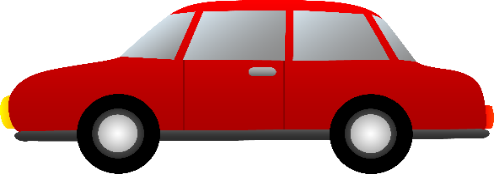 F
Mechanische energie
Mechanische energie zijn energie vormen die te maken hebben met kracht en beweging. De belangrijkste zijn:
bewegingsenergie of kinetische energie
zwaarte-energie
veerenergie
Wet van behoud van energie
Energie kun je niet maken of vernietigen; wel omzetten van één vorm in een andere vorm

Apparaten zetten energie om in andere vormen; liefst in nuttig vormen, maar ook ongewenste vormen (vaak warmte)

voorbeeld:
Een automotor zet chemische energie uit de brandstof om in bewegingsenergie (nuttig) en warmte (ongewenst)
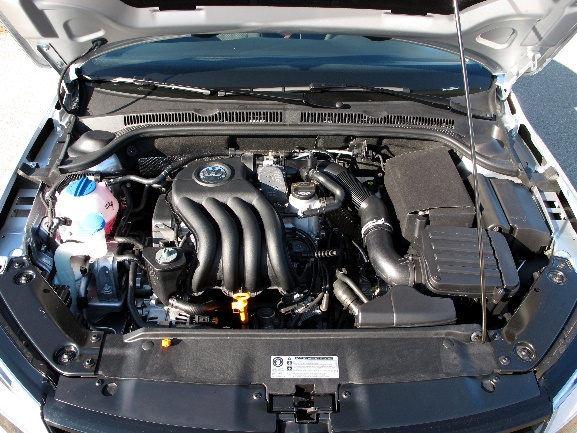 Energie opwekken
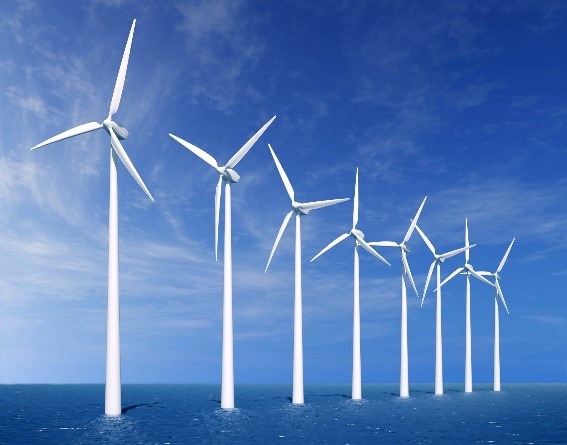 Volgens de wet van behoud van energie is dit een foute term

Een windmolen zet bewegingsenergie van de lucht om in bewegingsenergie van de wieken. De dynamo/generator zet de bewegingsenergie van de wieken om in elektrische energie
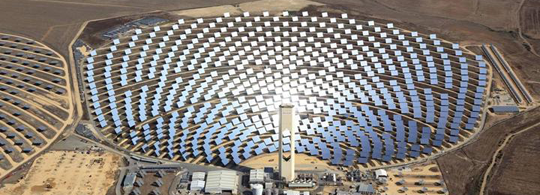 Huiswerk
4 t/m 11    of     10 t/m 13
Mechanische energiesoorten
Na deze paragraaf kun je:
de zwaarte-energie van een voorwerp berekenen
de kinetische energie van een voorwerp berekenen
de veerenergie berekenen
zwaarte-energie Ez
Zwaarte-energie is de energie die een voorwerp heeft doordat het zich op een bepaalde hoogte h bevindt. Door het bijvoorbeeld van die hoogte naar beneden te vallen kan het arbeid verrichten
Zwaarte-energie is ook de arbeid die ik moet leveren om het voorwerp naar die hoogte te tillen.

Om een voorwerp op te tillen heb je aan kracht minstens de zwaartekracht  Fz = m ∙ g nodig
en de arbeid W = F ∙ s = m ∙ g ∙ h = Ez
Ez = 0
h = 0 m is een keuze!
meestal is het laagste punt de handigste keuze
bewegingsenergie of kinetische energie Ek
Een auto rijdt 2x zo snel maar remt met dezelfde kracht. Wat gebeurt er met de …
remtijd wordt ….. x zo groot
gemiddelde snelheid tijdens het remmen wordt ….. x zo groot
afgelegde afstand tijdens het remmen wordt dus ….. x zo groot
de arbeid geleverd door de remmen wordt dus …… x zo groot

Een auto die 2x zo snel rijdt heeft 4x zoveel bewegingsenergie
Ek is dus evenredig met het kwadraat van de snelheid
Formule
Veerenergie Ev
Voor het uitrekken van een veer moet je arbeid verrichten. Die arbeid wordt daarna opgeslagen als veerenergie

Hoeveel arbeid moet je leveren om de veer 5 cm uit te rekken?

Fgem = (0 + 20) / 2 = 10 N
W = F ∙ s = 10 ∙ 0,05 = 0,50 J
Algemeen
Voor de uitrekking van de veer geldt: F = C ∙ u

dus Fgem = ½ C ∙ u

Voor de arbeid geldt: W = Fgem ∙ s = ( ½ C ∙ u ) ∙ u = ½ C ∙ u2

Voor de opgeslagen veerenergie geldt dus ook: Ev = ½ C ∙ u2
Huiswerk
maken 18, 27, 15 – 17, 19, 26
maken 20-25, 28, 29
6.3 Wet van behoud van energie
Na de paragraaf kun je de wet van behoud van energie toepassen
Toepassen
Onderscheid 2 gevallen

Er werken geen externe krachten zoals spierkracht, wrijvingskracht, ... . Zwaartekracht en veerkracht mogen wel. Volgens de wet van behoud van energie blijft de hoeveelheid energie dan constant.
Er werken wel externe krachten de totale hoeveel energie neemt toe of af
Situatie 1: geen externe krachten
gebruik: Etot,A = Etot,B
Welke energievormen heb je in A?
alleen zwaarte-energie Ez,A = m ∙ g ∙ h

Welke energievormen heb je B?
alleen kinetische energie Ek,B = ½ m ∙ v2

dus: Etot,A = Etot,B      m ∙ g ∙ h = ½ m ∙ v2
als bv.  h = 5 m      9,8 ∙ 5 = ½ v2    v = 9,9 m/s
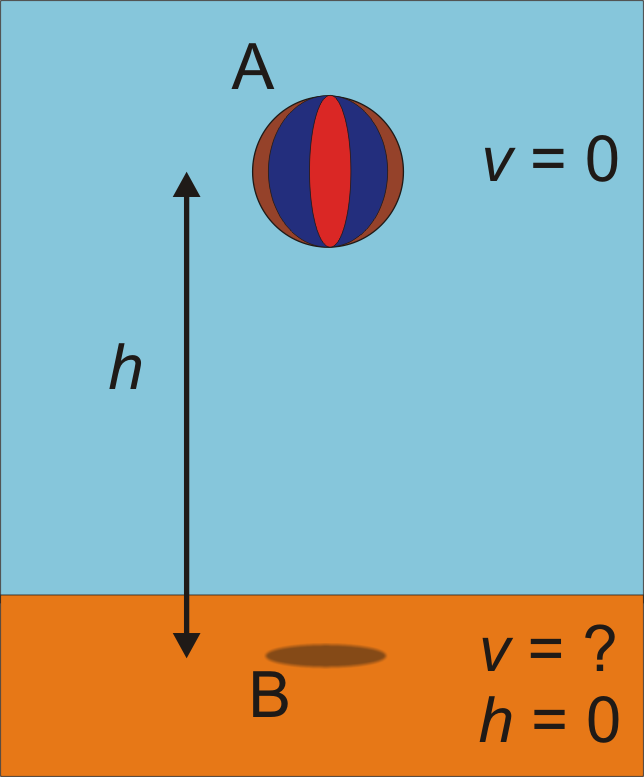 situatie 2: wel externe krachten
Door de arbeid van de krachten neemt de energie toe of af.




Werkwijze:    Ek,A + Wsom = Ek,B      of     ΔEk = Wsom
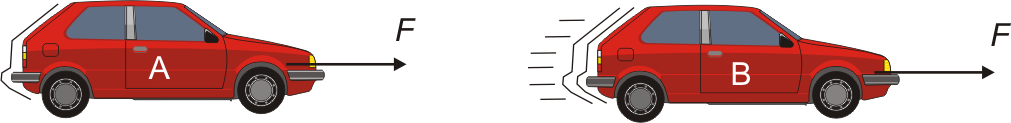 Vallende bal
het probleem met de vallende bal kun je ook oplossen op de tweede manier

Welke kracht verricht arbeid?
zwaartekracht: W = F ∙ s = Fz ∙ h = m ∙ g ∙ h

Ek,A + Wsom = Ek,B        0 + m ∙ g ∙ h = ½ m ∙ vB2
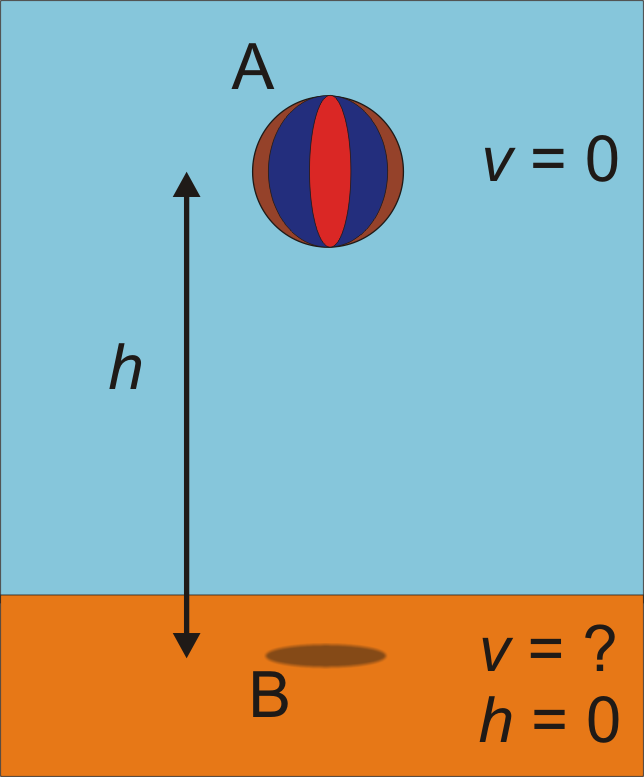 Huiswerk
maken 32, 35, 37, 39
maken 31, 36, 38, 41
6.4 Energie door verbranding
Na deze paragraaf:
weet je dat bij een verbranding chemische energie wordt omgezet in warmte
kun je de stookwaarde opzoeken in Binas
weet je dat eenheid van stookwaarde J/m3 of J/kg is
weet je dat stookwaarde en voedingswaarde eigenlijk hetzelfde is.
kun je een aantal factoren opnoemen om zuiniger te rijden
Energie door verbranding
Huiswerk
maken 43 t/m 49
of
47 t/m 51
6.5 Vermogen en rendement
Na deze paragraaf:
ken je het verband tussen arbeid en vermogen
kun je het rendement van een energie-omzetting uitrekenen
ken je het verband tussen vermogen, kracht (constant) en snelheid
Vermogen P
Vermogen bij constante snelheid
Rendement
Huiswerk
maken 53 t/m 58
of
maken 57 t/m 60
Video
Natuurkunde voor de 2de fase: energie
Huiswerk
maken 62 t/m 67
of
maken 66 t/m 69